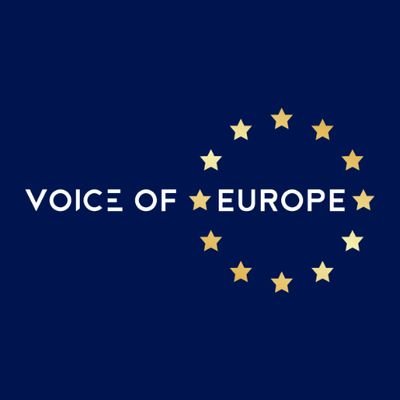 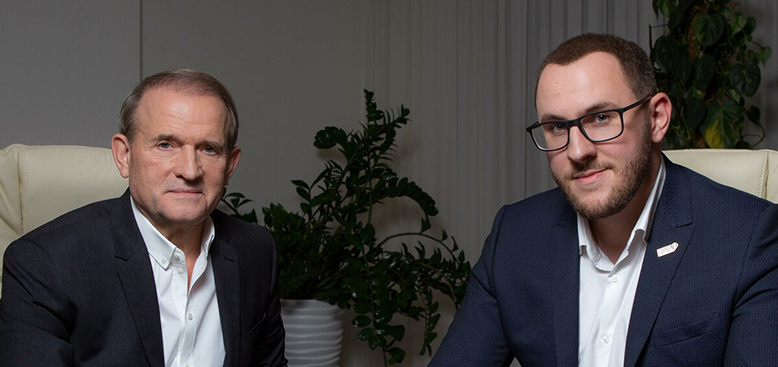 Russian Political Warfare and the Case of the “Voice of Europe”
Dr. Anton Shekhovtsov
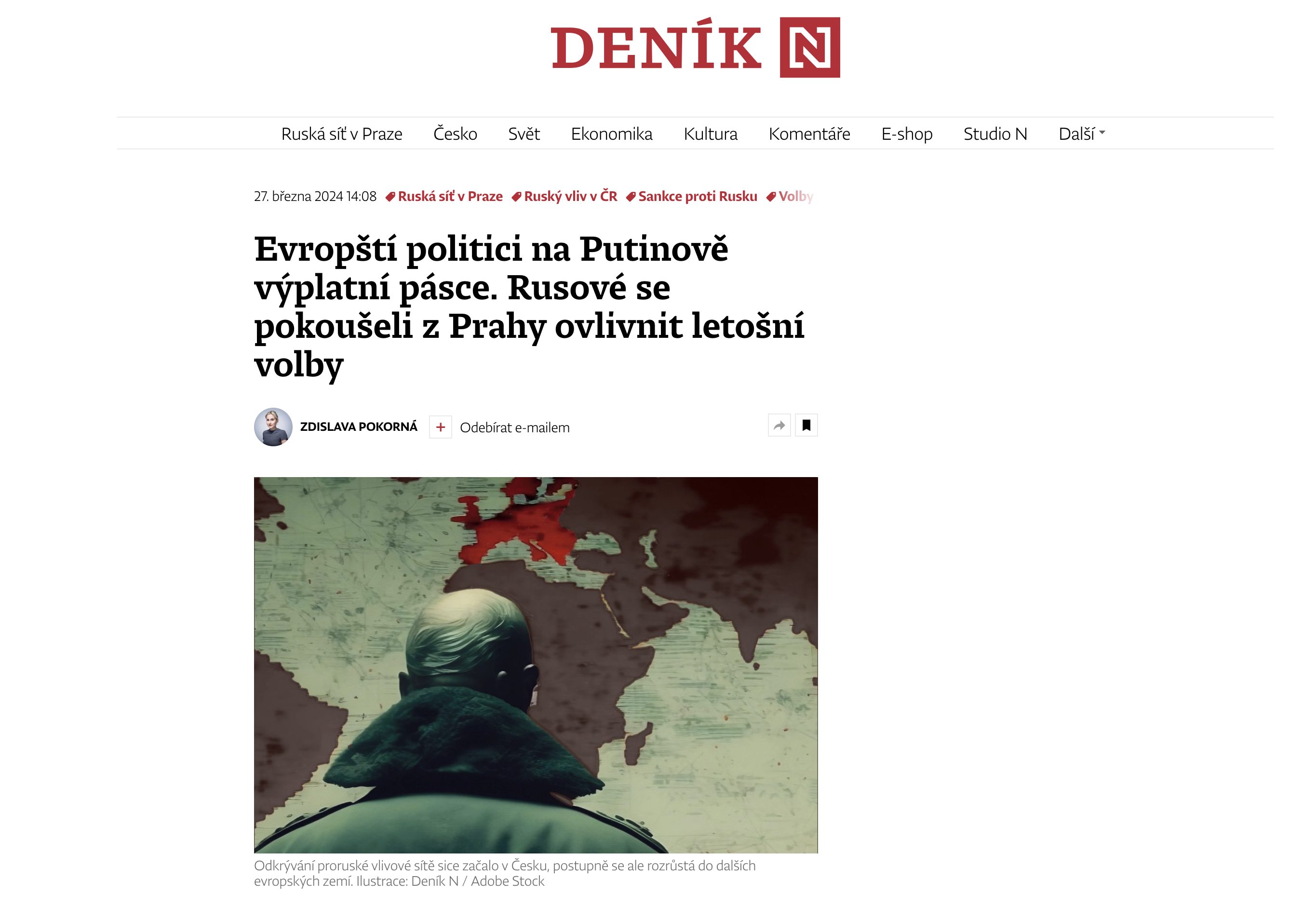 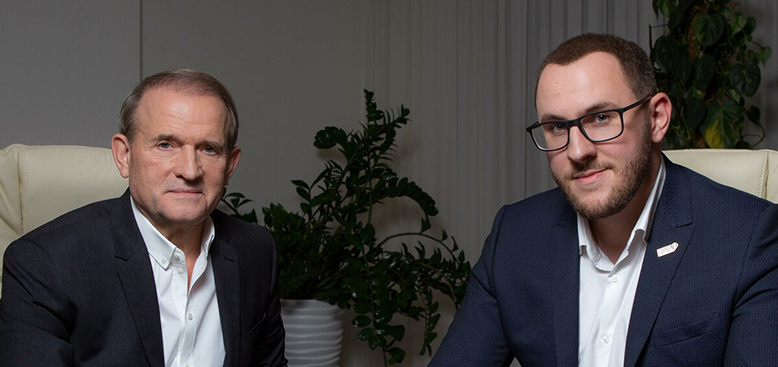 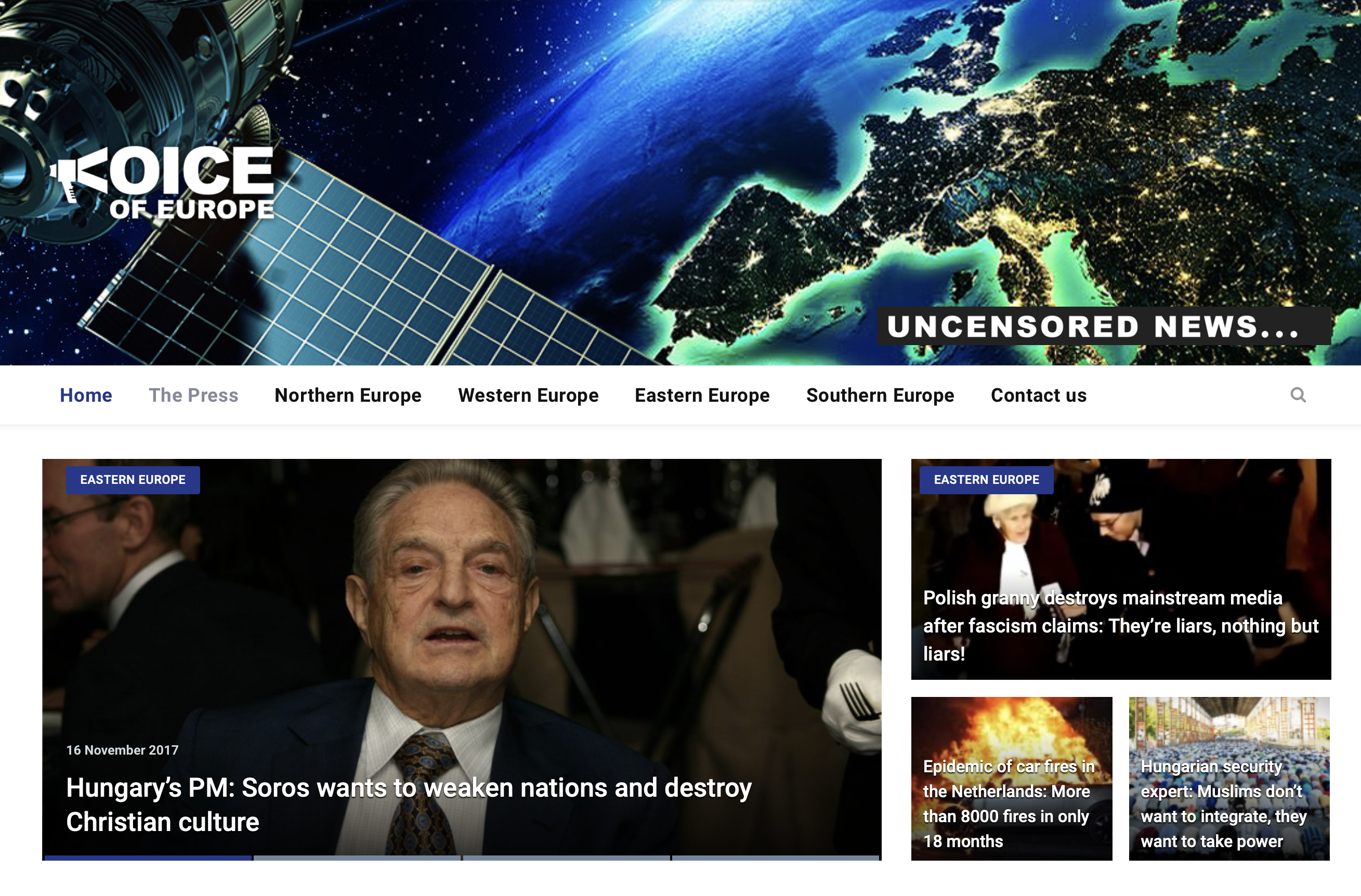 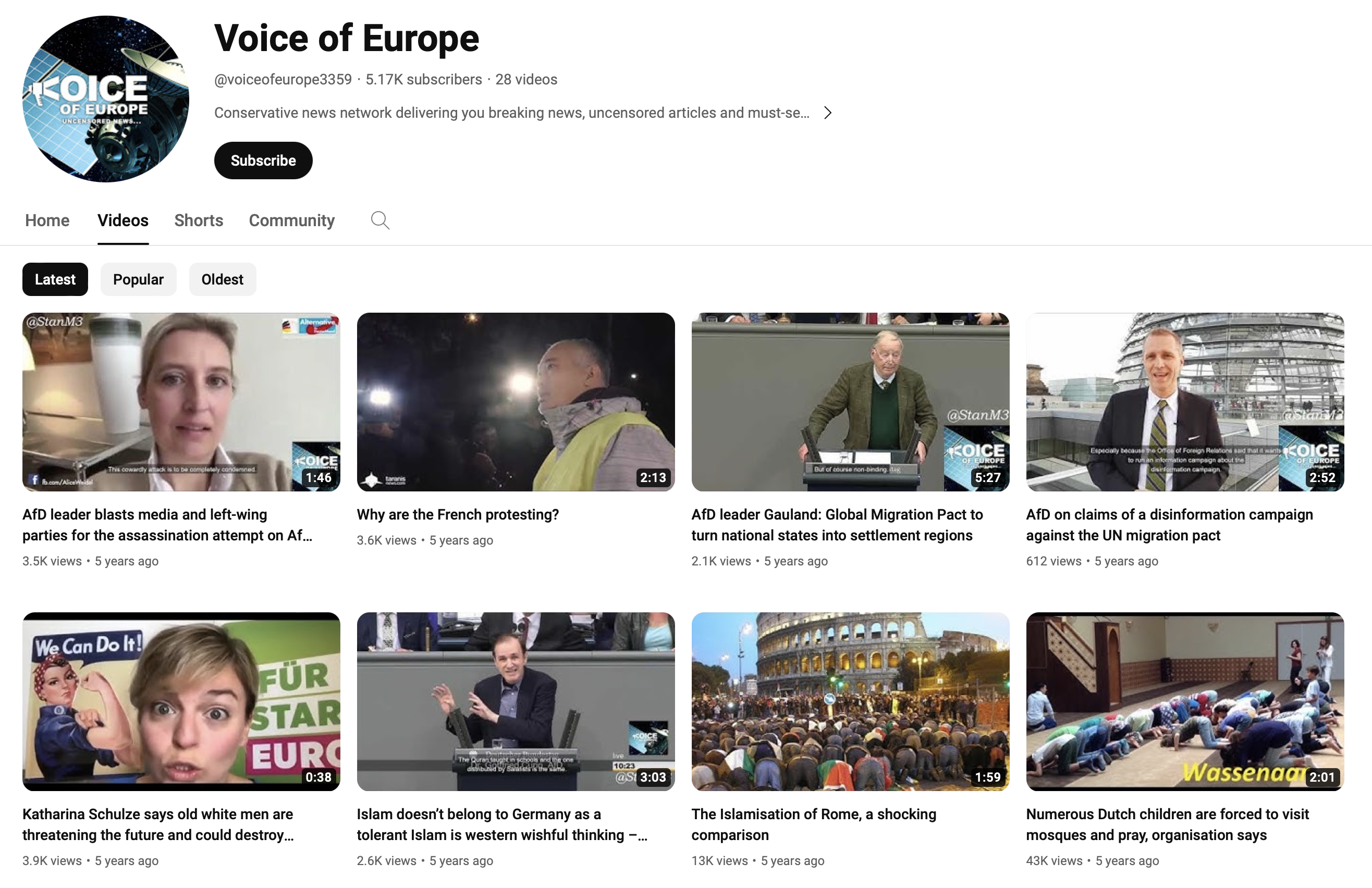 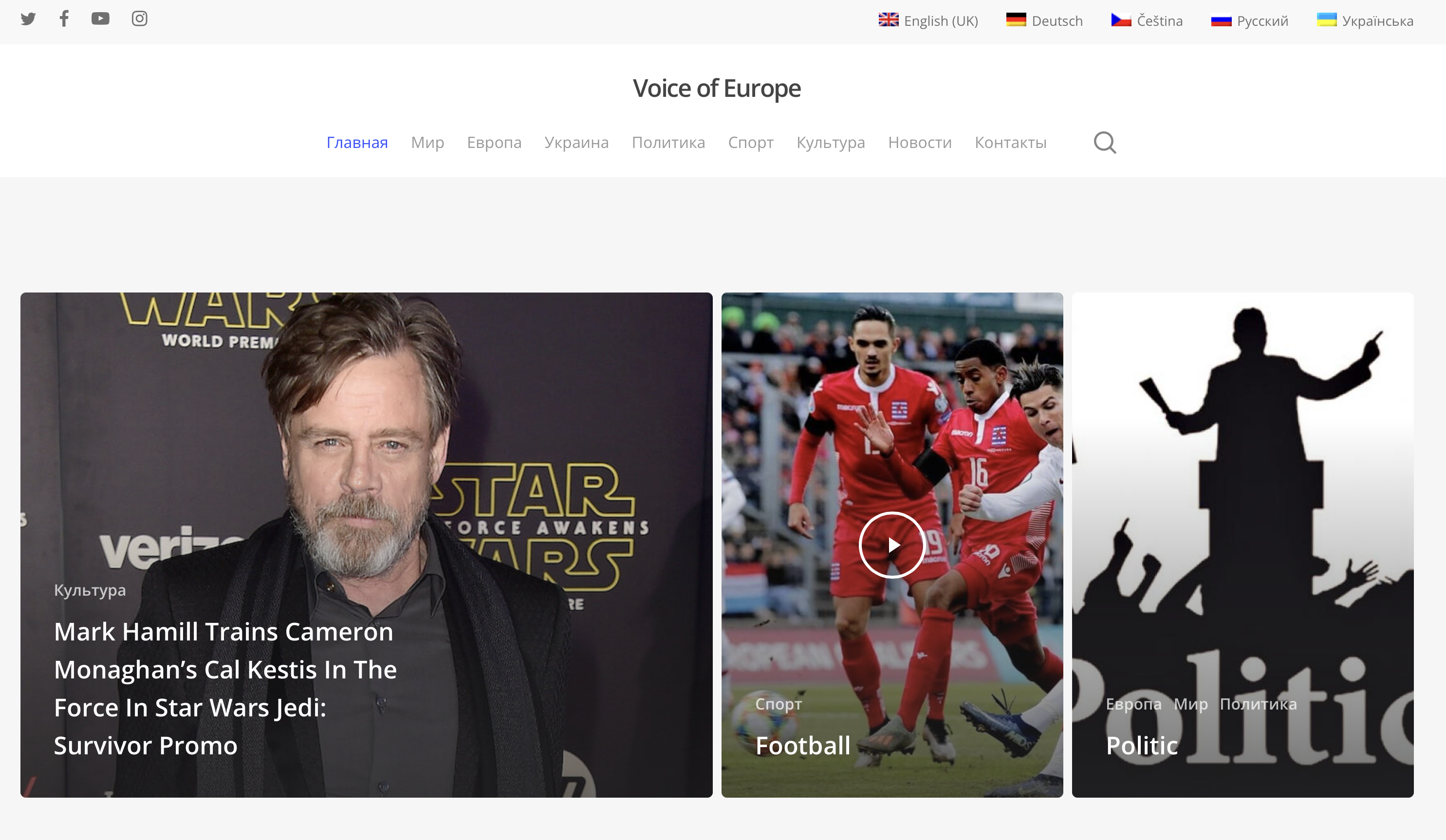 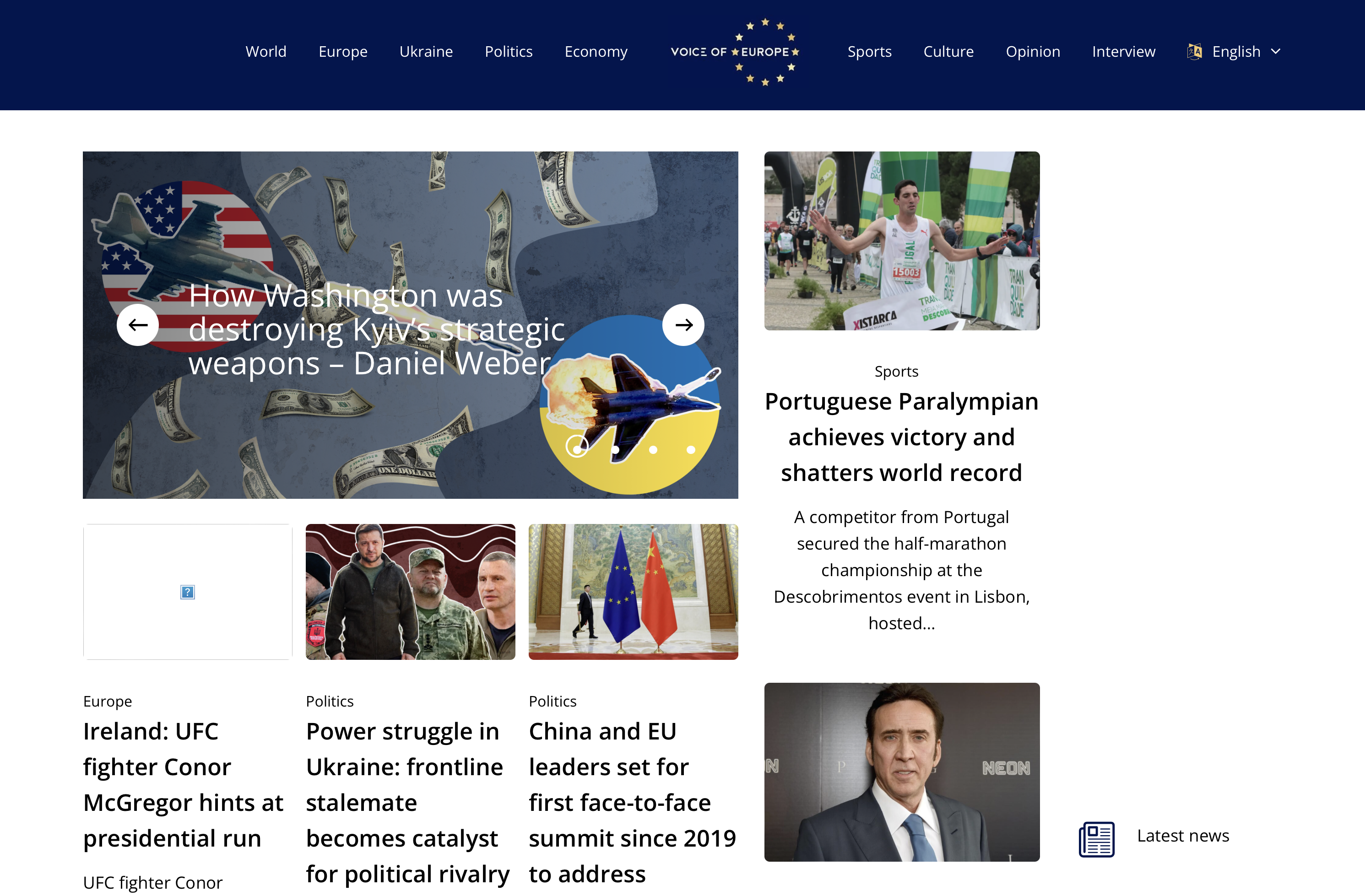 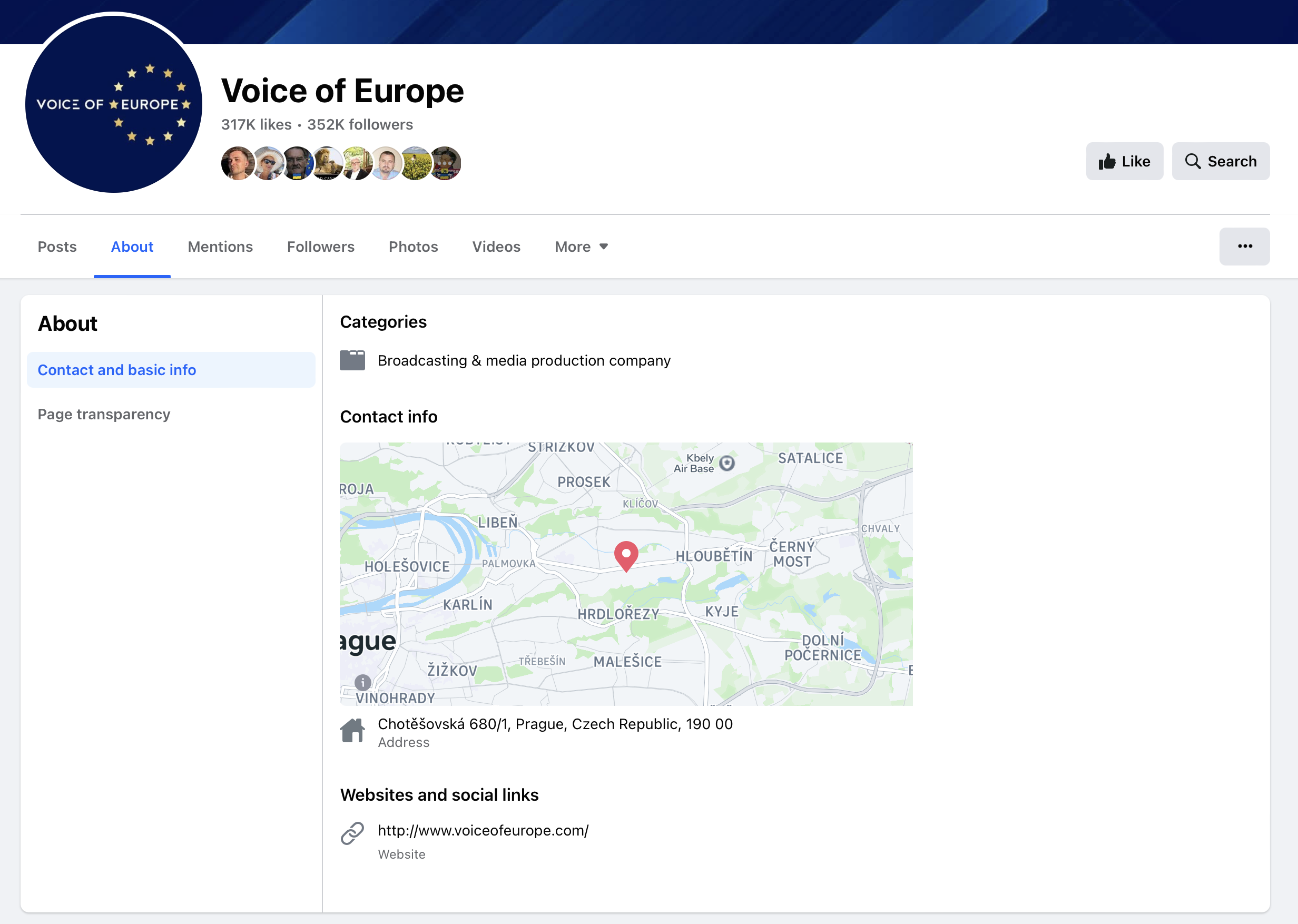 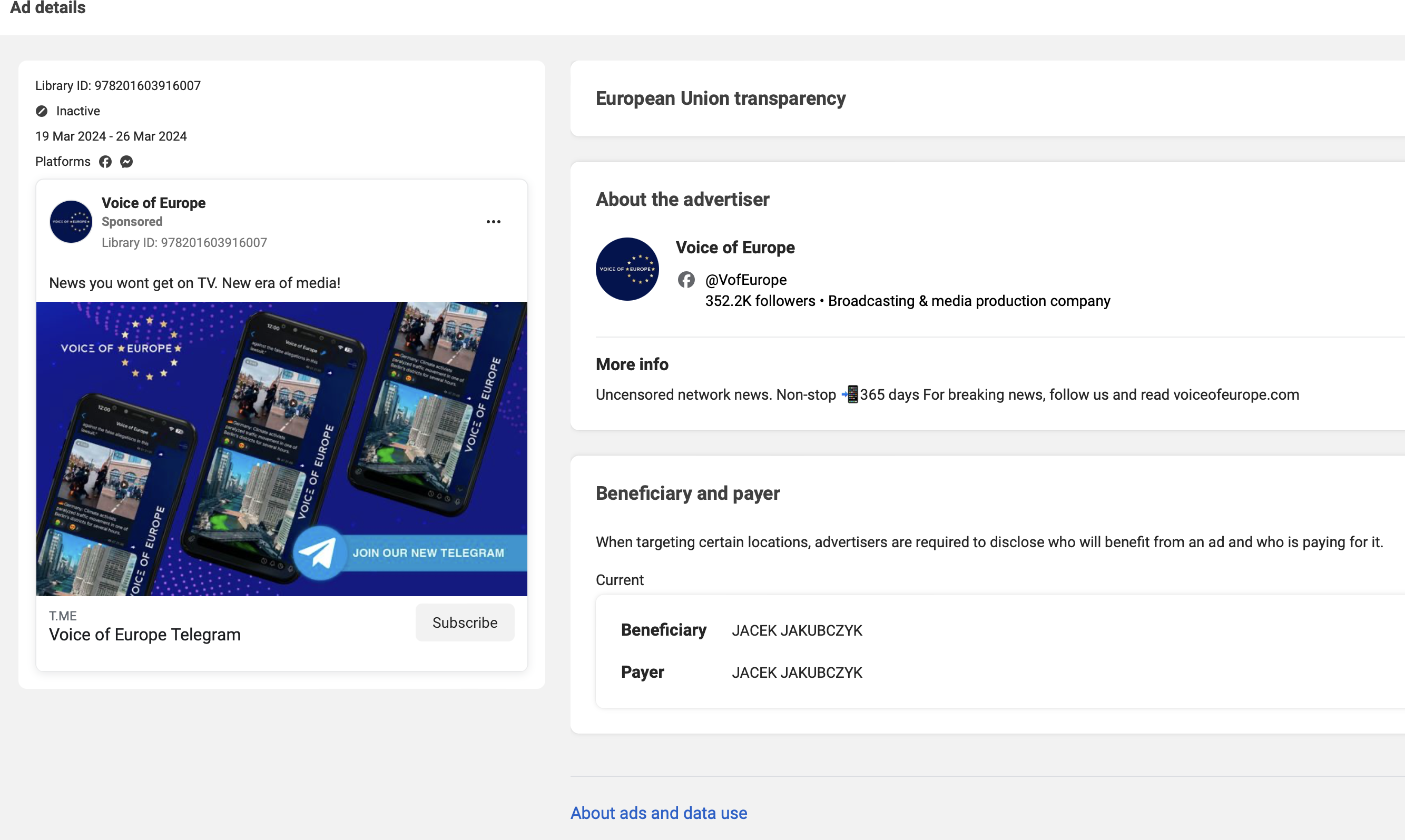 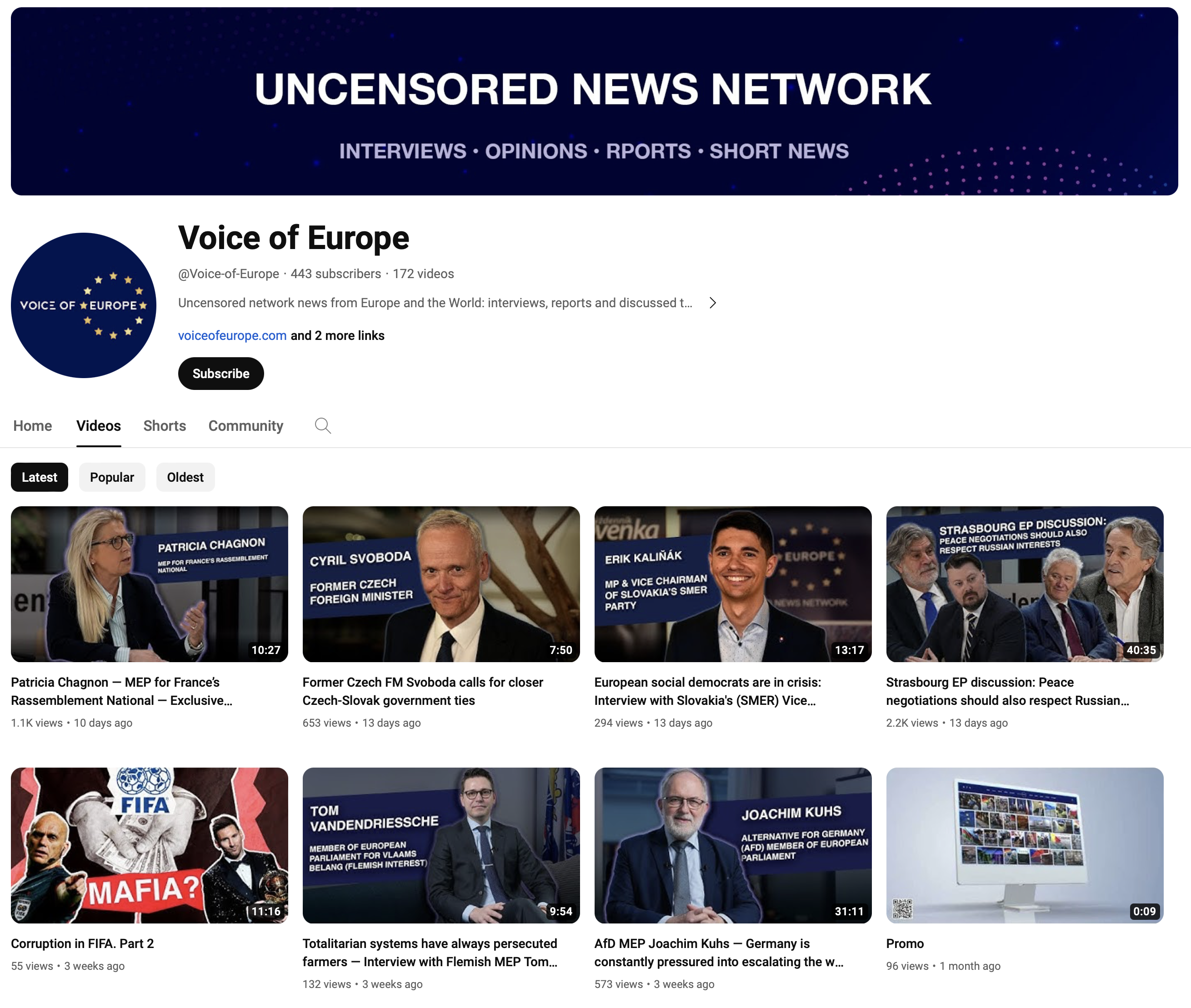 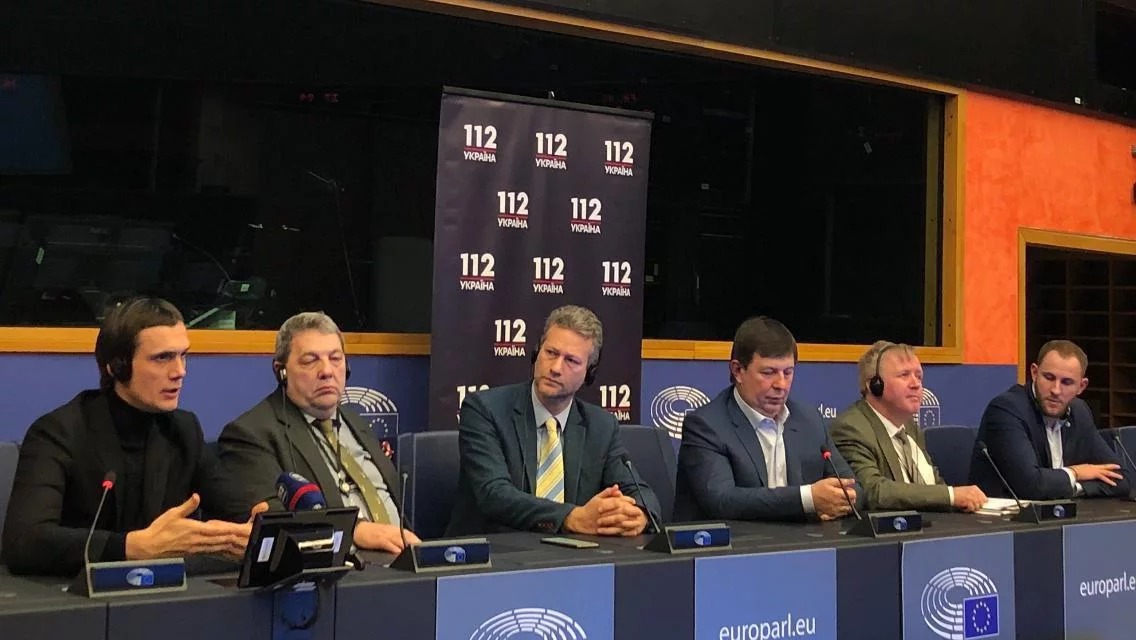 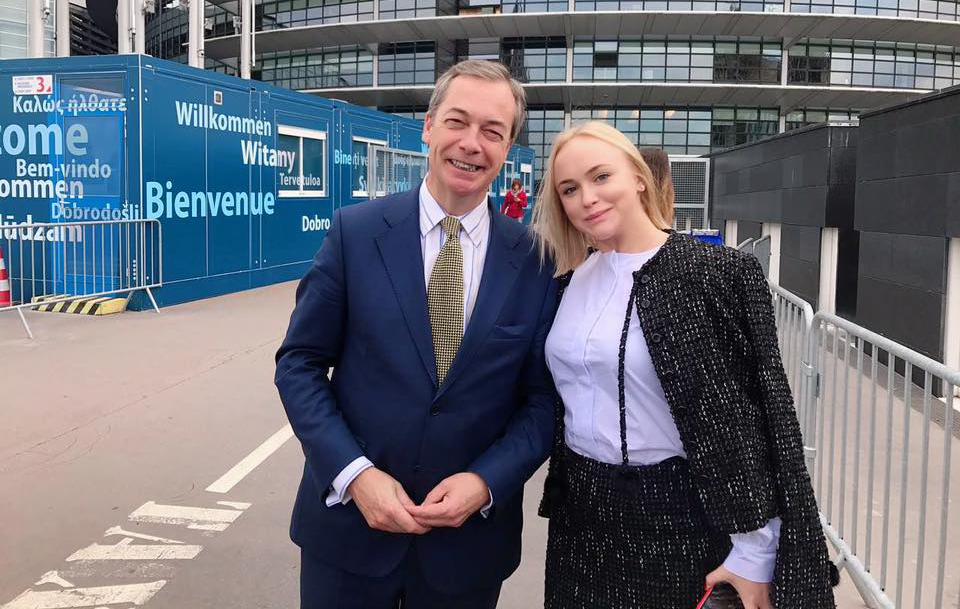 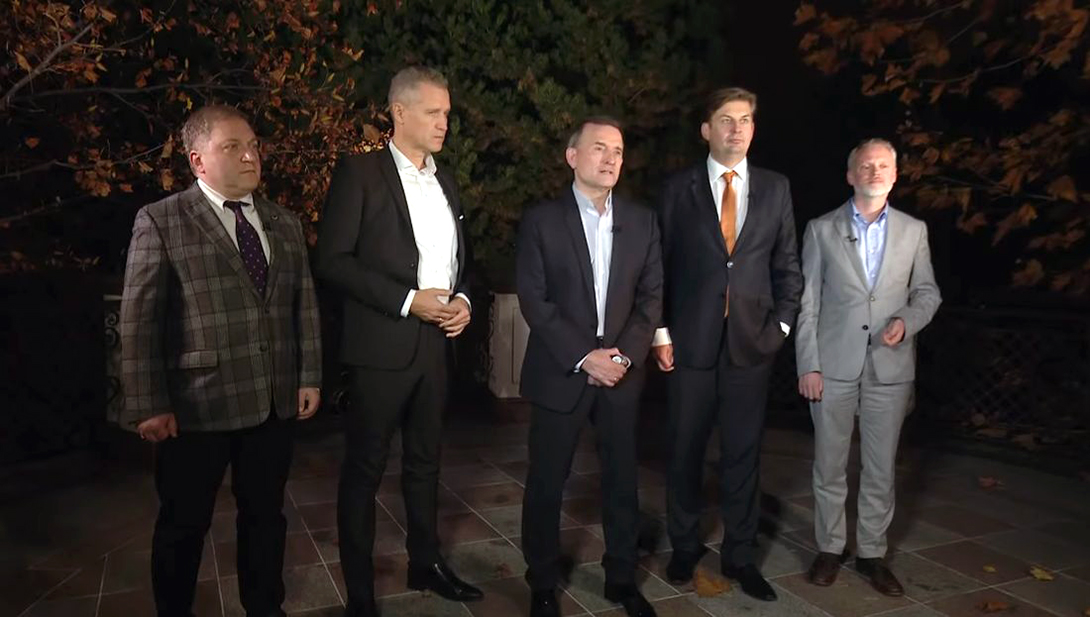 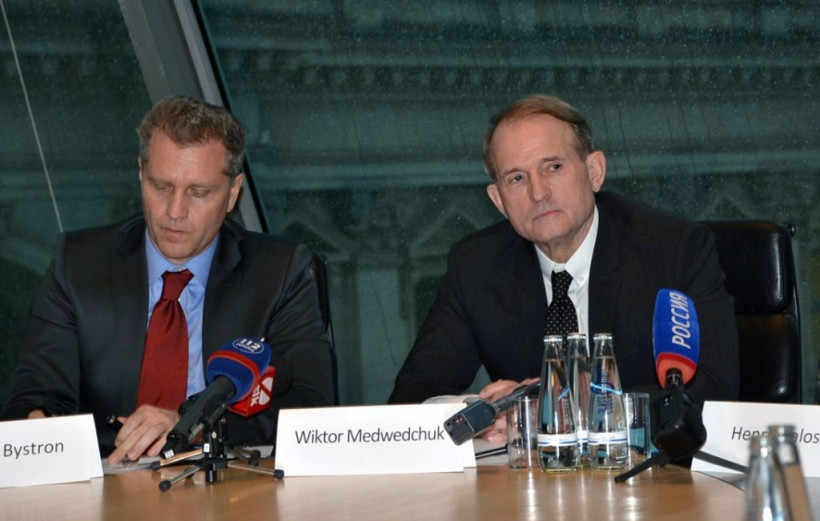